RCC (Resistive Cylindrical Chamber)
R.Cardarelli , A.Rocchi and
RCC collaboration

INFN sez. Tor Vergata
RPC meeting, CERN 26/09/2022
Introduction
the experimental observation of the increase in temporal resolution with the decrease in the thickness of the gas gap led to the introduction of RPC with thin gaps, however this involves a decrease in efficiency, to overcome this problem multigap MRPC was introduced.(Crispin Williams, Paolo Fonte et alt)

A possible solution to increase the efficiency of the RPC is to increase the pressure with the same thickness of the gap, this solution is possible only by introducing a cylindrical geometry. (Roberto Cardarelli)
N°1                                                                               CERN RPC 2022
Detector with almost uniform electric field but different geometry
RCC (Resistive Cylendric Chamber)
RPC
High pressure solution
Low pressure solution
Gas gap
Mono-gap planar geometry
Cylindrical mono-gap geometry
Multi-gap planar geometry
N°2                                                                               CERN RPC 2022
RCC structure
graphite
Bakelite
foam
copper
Gas gap
N°3                                                                               CERN RPC 2022
Electric field in cylindrical geometry
In fig (1) the Emax trend is graphically represented as a function of the ratio R1 / R2

From (1) it is clear that the electric field E reaches its greatest value on the surface of the inner cylinder, that is for r = R1, while as r increases it decreases until it reaches its smallest value at r = R2; ie on the surface of the outer cylinder

There are two cases: 
for R2 / R1 <(1 / e) we have the gas discharge rate at Townsend
for R2 / R1> (1 / e) we have the spark rate
Emax
R1
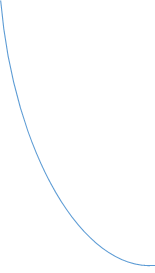 R2
r
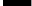 fig1
fig2
R1/R2
1
E=(V/r)/log(R2/R1)
(1)
Emax=(V/R1)/log(R2/R1)
(2)
Cylindrical Geometry: Why?
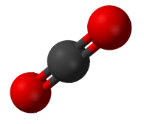 -
The  gas pressurization would allow to:
Increase the gas target density, with a consequent increase in intrinsic efficiency 
→ MRPC time response with thin single gap configuration
→ light eco-friendly CO2 based gas mixtures
Use the detector in hostile environments such as space
		
The electric field gradient, depending on the polarization allows to
Contribute to the gas discharge quenching
→ new eco-friendly gas components
Increase the charge collection efficiency enhancing the multiplication in the initial part of the gas gap
Study the dependencies and optimize the time resolution
Negative gradient
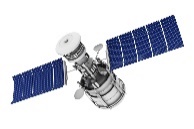 Negative polarity
Positive gradient
Positive polarity
N°6                                                                               CERN RPC 2022
Different gradient for different dn/Dn
three identical pairs of detectors with 0.3 mm gas gap and different radius of curvature
d1
D1=18
D2=16
D3=8
N°9                                                                               CERN RPC 2022
Electrons valence evolution RCC and RPC
Negative polarization
Positive polarization
e-
e-
α*d
Ne-
Meek condition
d
d
N°7                                                                               CERN RPC 2022
Avalanche evolution in the RCC and RPC and pront charge calculated with Ramo’s theorem
electron
N1=1
N1=1
d1=5
d1=5
Ion SF6-
N2=2
N2=2
d2=4/5
d2=4/5
N3=4
d3=3/5
N3=4
d3=3/5
N4=8
d4=2/5
N4=8
d4=2/5
N5=16
d5=1/5
N1=1
N5=16
d5=1/5
N1=1
Q=Q0∑ Ni*di = 15,4/31 Q0
Q=Q0∑ Ni*di = 13/31Q0
Q=Q0∑ Ni*di = 18,3/31 Q0
Saturated evolution
Geometric effect
1*5+2*4/5+4*3/5+8*2/5+16*1/5=15.4
Exponential evolution
1*5+2*4/5+4*3/5+6*2/5+8*1/5=15.4
Saturated evolution with SF6
The comparison of the prompt charge for three case:
Exponential evolution of the electrons avalanche negative polarization in the RCC
 Saturated evolution of the electrons avalanche positive polarization in the RCC
Saturated evolution of the electrons avalanche in the RPC with SF6
N°8                                                                               CERN RPC 2022
Cylindrical bakelite electrode resistivity for material available CERN magazine
Cylindrical geometry
The cylindrical geometry is very interesting in the case the external pressure is different respect to the internal gas gap pressure, two important cases:
The external pressure is very low, application in space
The internal pressure of the gas gap is very high, for instance 2-10 bar,
   this high pressure is useful to increase the performance of the
   detector in the range of ps time resolution , high 
   efficiency per single gas gap and spatial resolution (30-50 um).
N°5                                                                               CERN RPC 2022
Prototypes
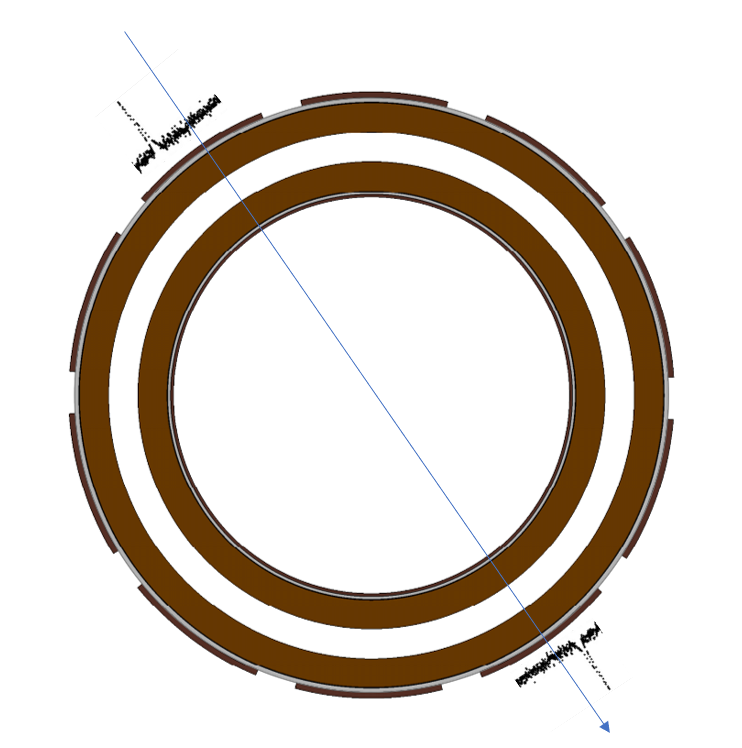 RPC Cylindrical chamber with 1 mm gas gap:
Feasibility study of Resistive Chylindrical chambers
Effcet of the electric field gradient on the detector performance
RPC Cylindrical chamber with 0.2 mm gas gap :
Effcet of the gas pressure on the detector performance
RPC Cylindrical chamber with 1 mm gas gap, metallic ground electrode, integrated with MDT detector:
Feasibility study of Resistive Chylindrical chambers integrated with MDT detector (same gas mixture, same readout pick-up)
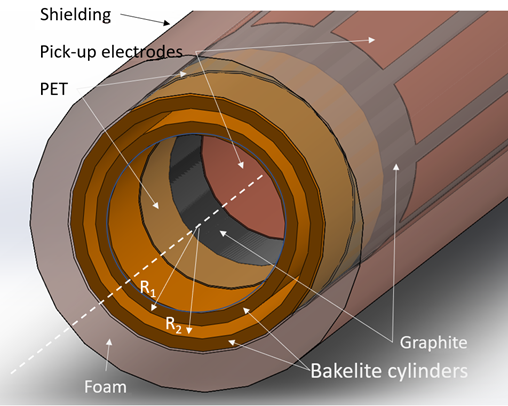 RCC 1 mm gap(experimental setup)
Bakelite
Read – out RPC 200 um
Shielding
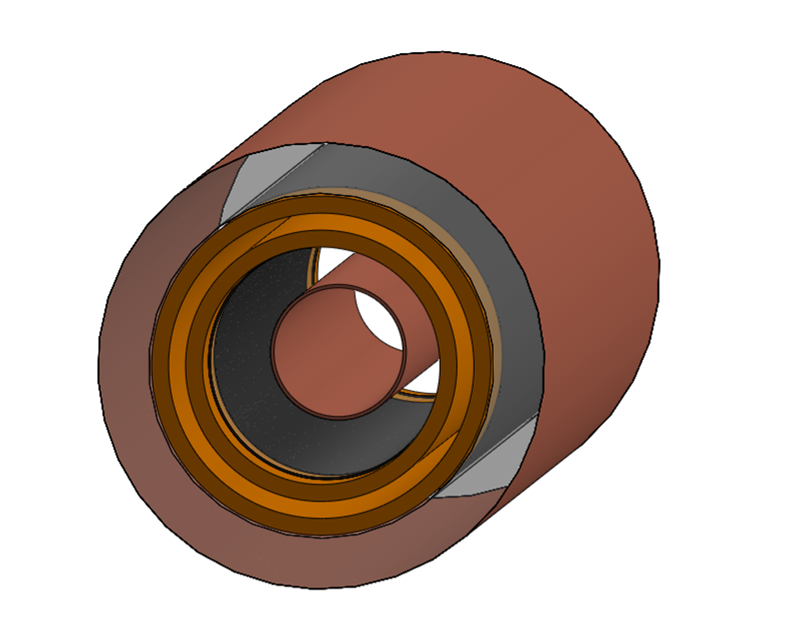 Signals
Foam
Trigger: Scint 1 And Scint 2 And Scint 3
Graphite
Scintillator 1
Scintillator 2
Pick-up
Scintillator 3
RPC 0,2 mm
RCC 1 mm gap efficiency
RCC 1 mm gap(time of flight as respect to RPC 0,2 mm)
Polarization HV -
Polarization HV +
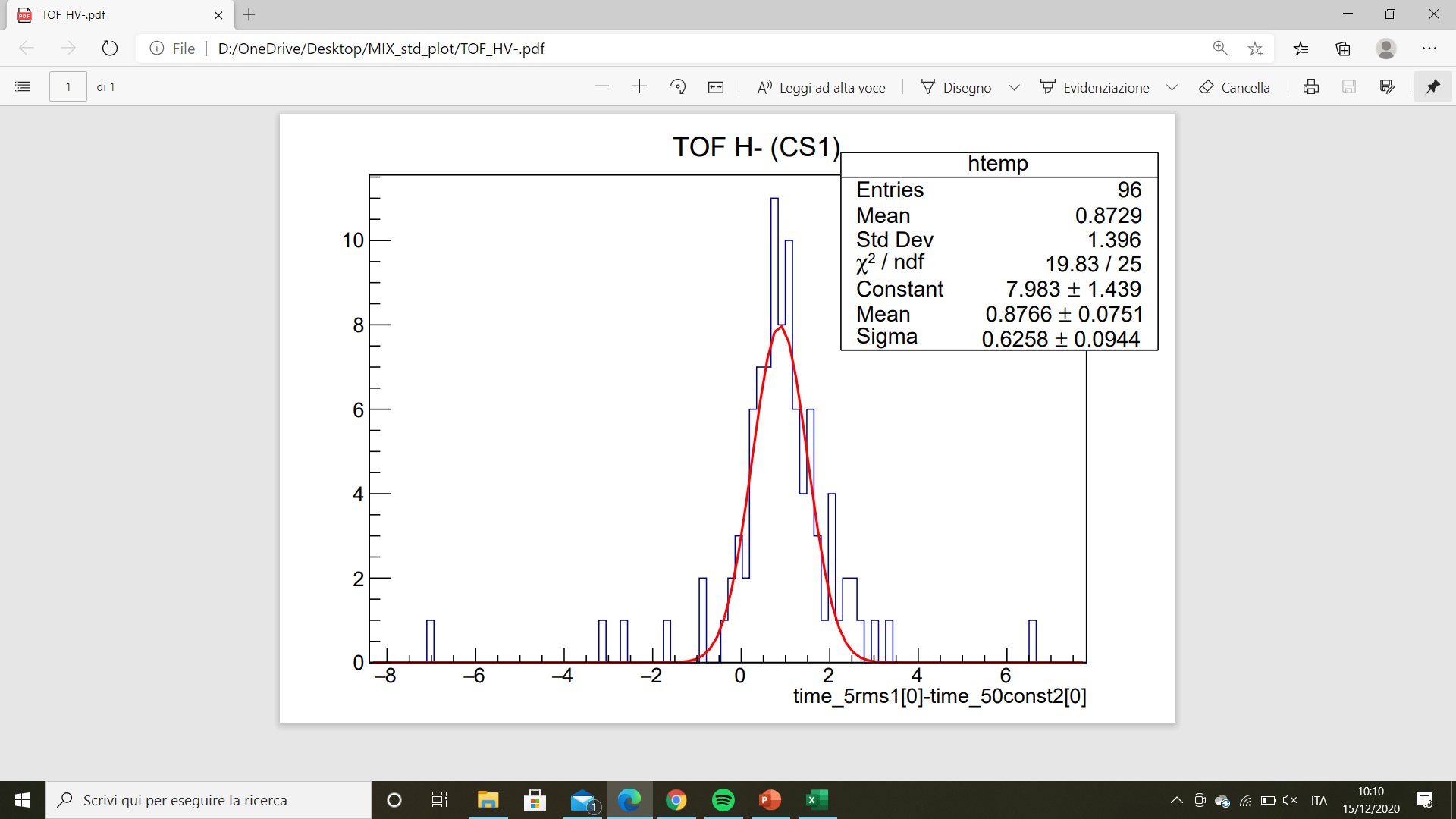 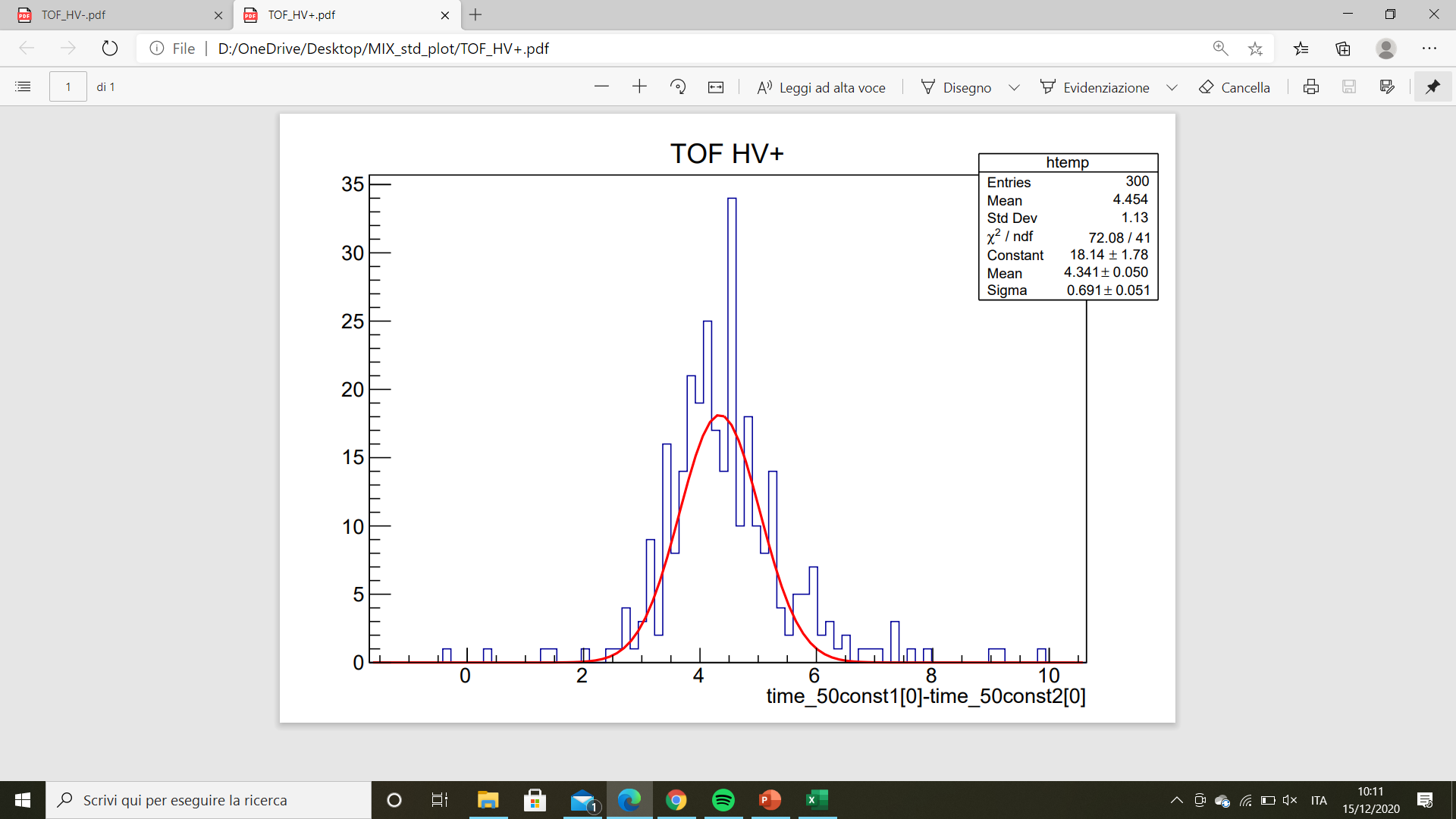 σ = 1.1ns
σ = 1.4ns
RCC Up-to 10 bar pressure resistant with          contribution of Monaco university
Gas inlet
Gas outlet
o-ring
aluminum
N°4                                                                               CERN RPC 2022
RCC 0.2 mm gap R1=17,6 mm R2=18     mm(prototype design)
Electric field inside the gas gap with ∆V=+3000 V
Grafite
HV
ZL
~ 5 cm
D1 = 17,6 mm
D2 = 18 mm
Gap = 0,2 mm
Efficiency x acceptance RCC 200 µm                              negative HV - CO2 100%
Efficiency plateau as function of the gas pressure
Efficiency knee as function of the gas pressure
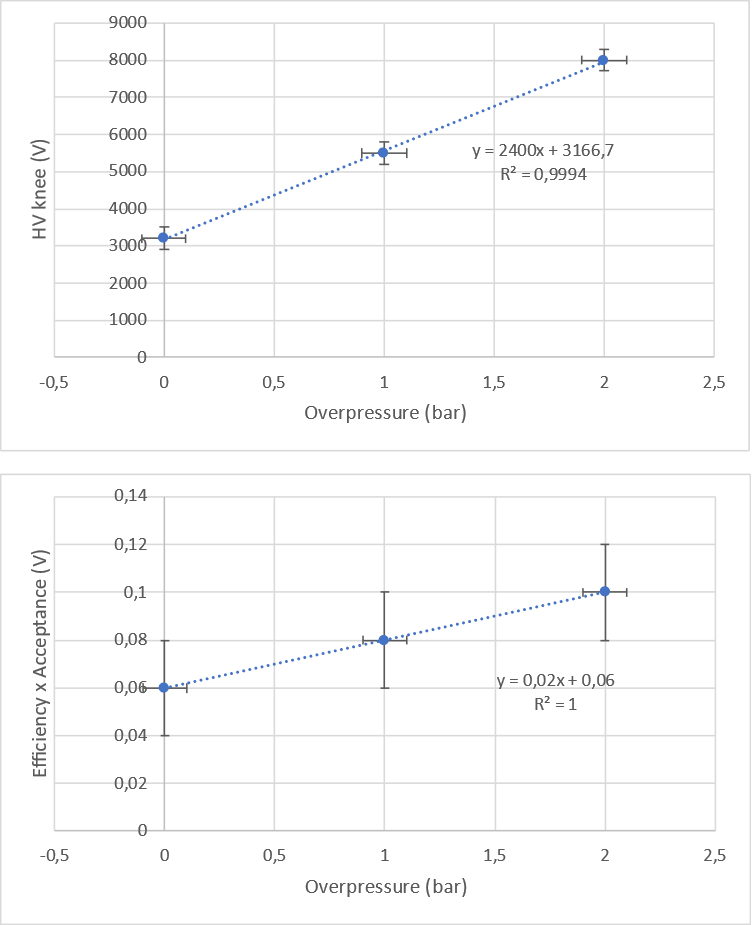 RCC 0.2 mm gap (signals average)
Average profile of normalized signals
Aim of the test in G++ CERN facility
Negative polarization
-HV
Coaxial
Read-out
The test consists in demonstrating the correct functioning of the device with a quasi-planar cylindrical geometry

Furthermore, consists in characterizing the efficiency, the time response and the shape of the signals in the two polarization conditions. The prototype was designed to emphasize asymmetry, thanks to a non-negligible field gradient.

Under positive polarization conditions, multiplication is expected to occur mainly in the region close to the cathode, which can be described, to a rough approximation by a multiplication followed by drift model.

On the contrary, in negative polarization, multiplication increases as electrons approach the anode, roughly approximating a system characterized by drift followed by multiplication
Positive  polarization
+HV
Coaxial
Read-out
N°10                                                                               CERN RPC 2022
MDT+RCC R1=16mm R2=18mm RMDT=14mm              High Time Spatial resolution
Resistance 30 ohm
Out RCC
HV RPC
Wire MDT
Resistance 1Mohm
Graphite
Aluminum tube
Resistance 1Mohm
R2
Gas gap RCC
R1
Bakelite tube
HV MDT
Out MDT
Resistance 1Mohm
Gas gap MDT
RMDT
Copper tube
insulating tube
RCC + MDT
RCC time resolution
RCC Signals std_mixture
σ= 0.8ns
TOF with respect to the trigger signalMDT Ar-CO2 (86%-14%) vs RCC mix std
MDT Efficiency         Ar-CO2 (86%-14%)
External pick-up
Pick-up on the wire
Experimental Facility
The test was carried out at the CERN SPS (H8 beam line), using the beam in parasitic mode.
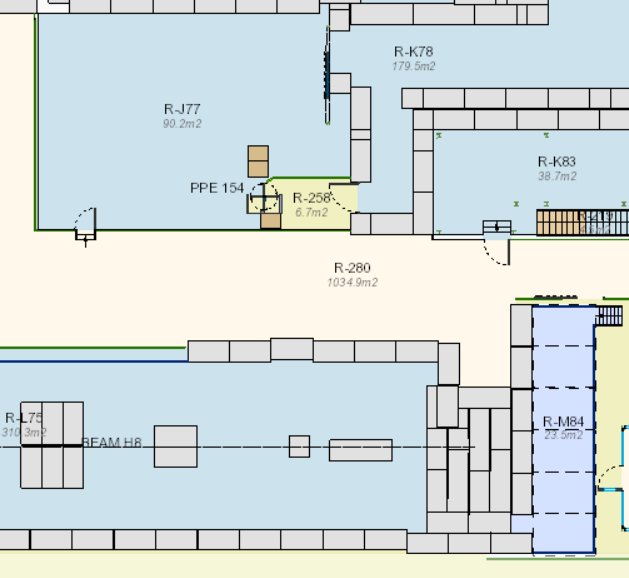 GIF++ Bunker
GIF++ 
Prep. Area
GIF++ Gas
Gas pipes
Secondary dumped beam profile
Tertiary muon beam profile
H8 beam
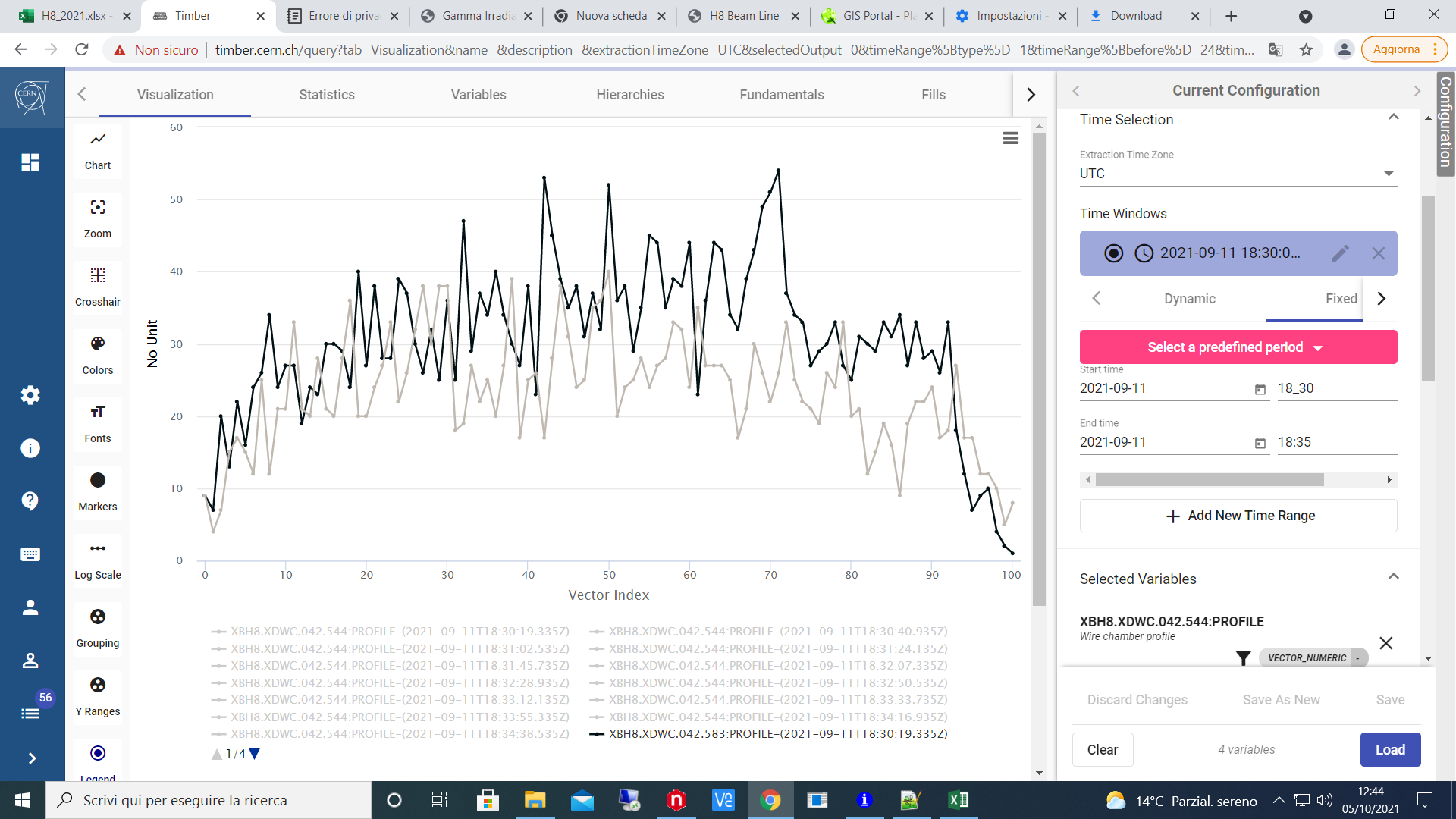 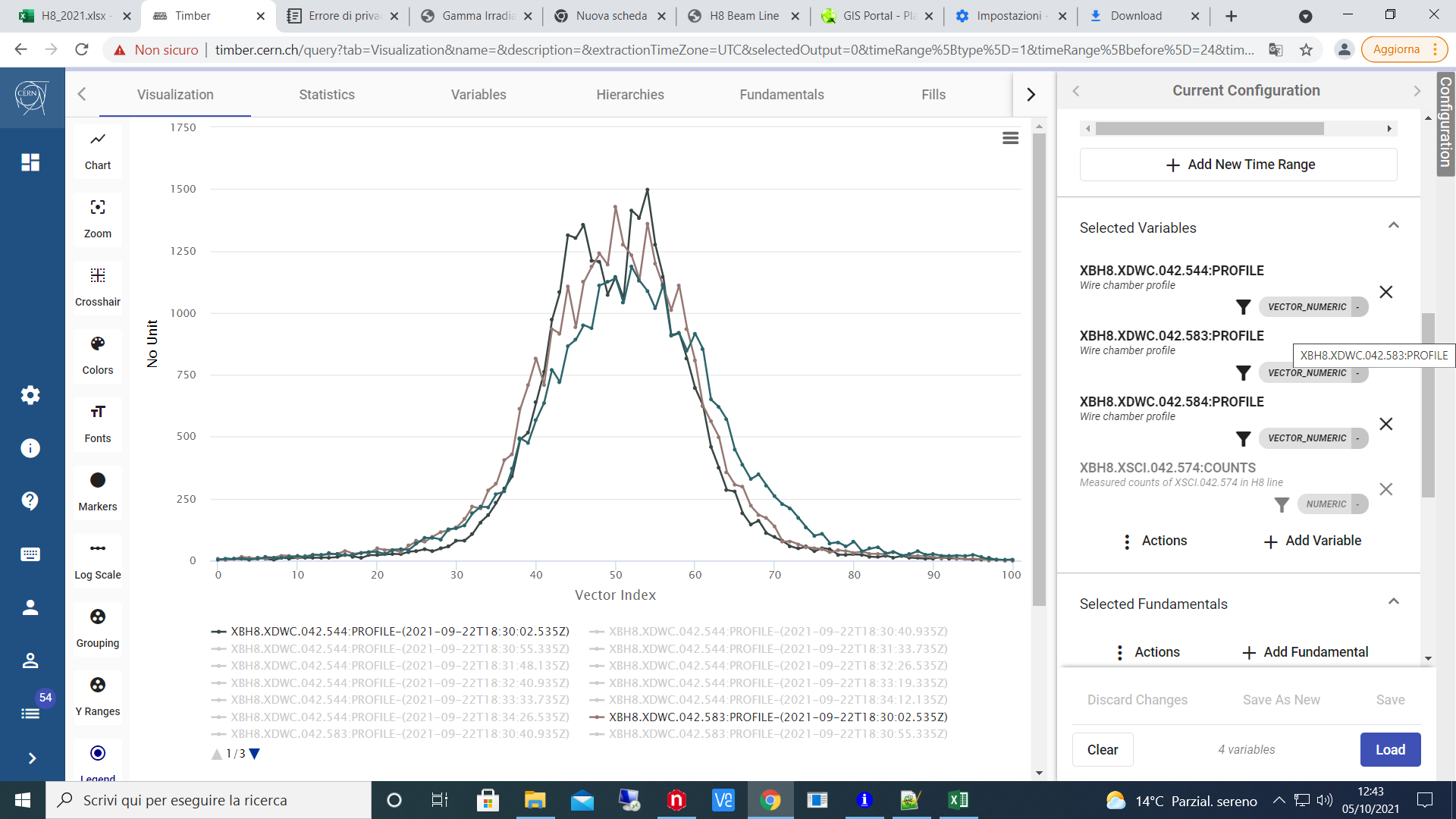 H8 line
Set-up
Beam Dump
N°11                                                                               CERN RPC 2022
Experimental Set-up
Radiation monitor
The experimental setup consists of three scintillators used as triggers and other prototypes taken as reference. A UFSD silicon detector was coupled to the RCC to improve acceptance with respect to the trigger, nevertheless, given the small dimensions of the prototypes compared to the profile and the intensity of the beam, a compromise was chosen between geometric acceptance and trigger rate. 
The DAQ device is the CAEN V1742 Digitizer (12 bit, 5 GS/s)
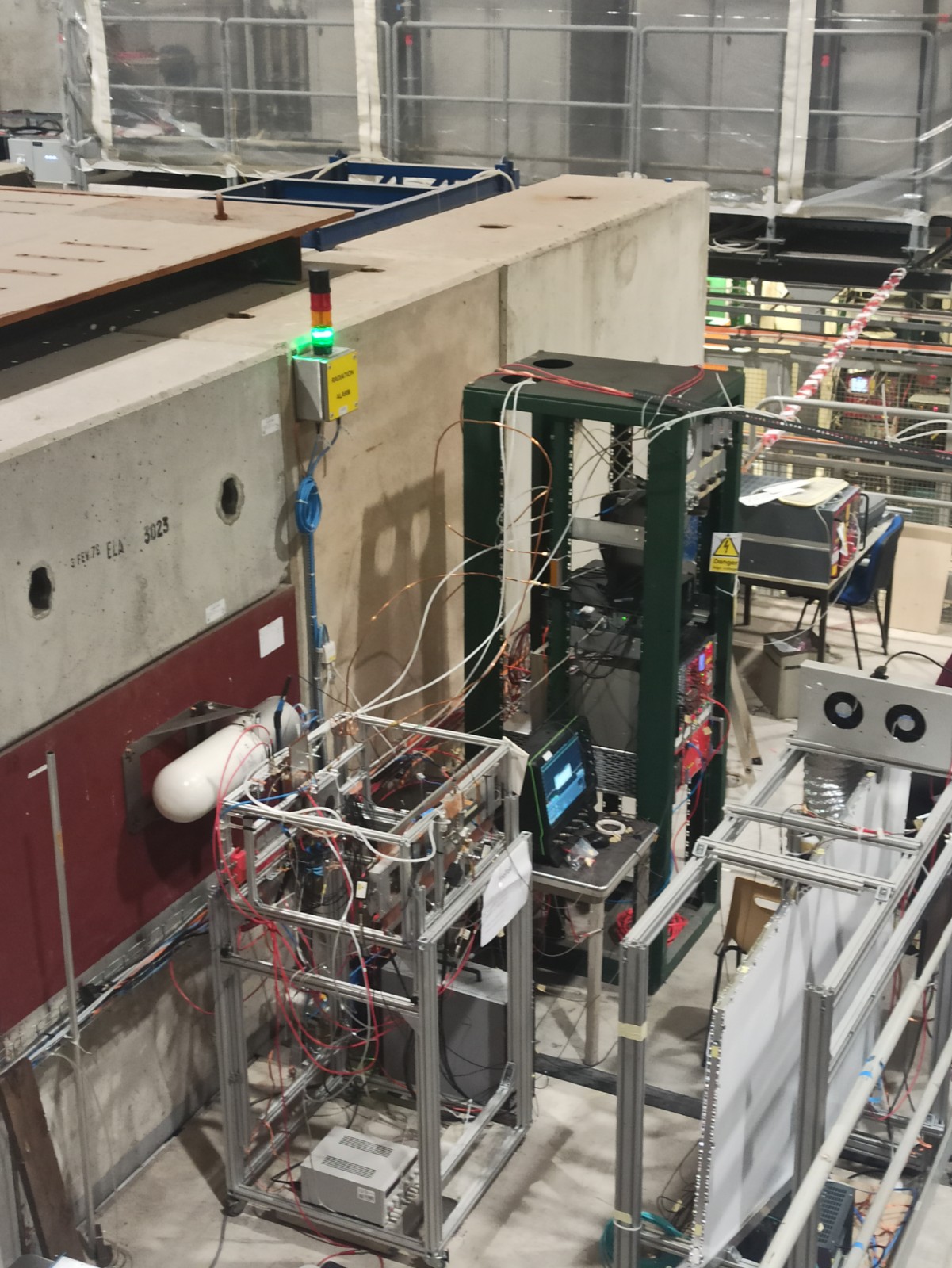 Resistive
Cylindrical 
Chamber
RPC 0.2 mm
RPC 0.5 mm
Prototype 1
2xScintillators
Setup
Beam Dump
Silicon UFSD
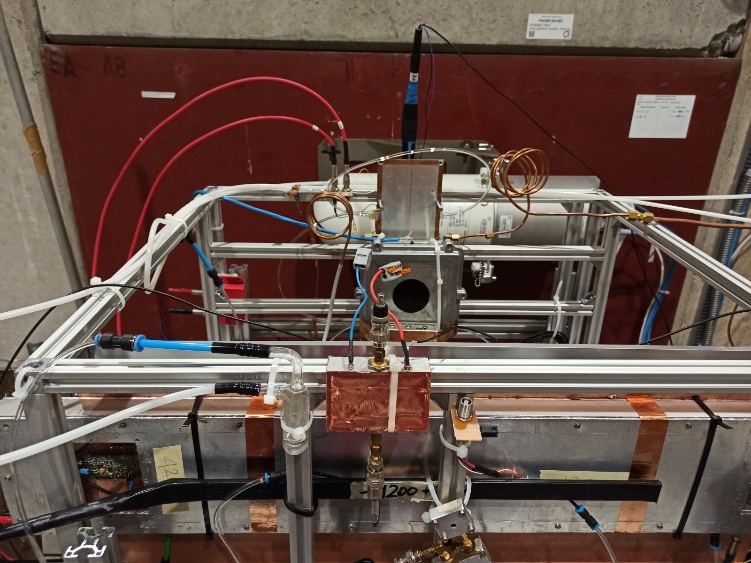 Scintillator
Gas mixture: 94.7% TFE + 5% iC4H10+0.3%SF6
N°12                                                                               CERN RPC 2022
RCC under test at H8
Gas gap 1 mm
out
HV
R1
4 mm aluminum
R2
insulator
Graphite
Bakelite
copper
Efficiency with Front-End preamplifier
In this measure the UFSD pixel detector was used to optimize geometric acceptance at the expense of statistics .

A Front-end preamplifier with 1 GHz bandwidth and 50 Ohm input impedance has been used.

With the front-end electronics, even the configuration in positive polarity reaches excellent performance levels
N°13                                                                               CERN RPC 2022
Amplitude distribution
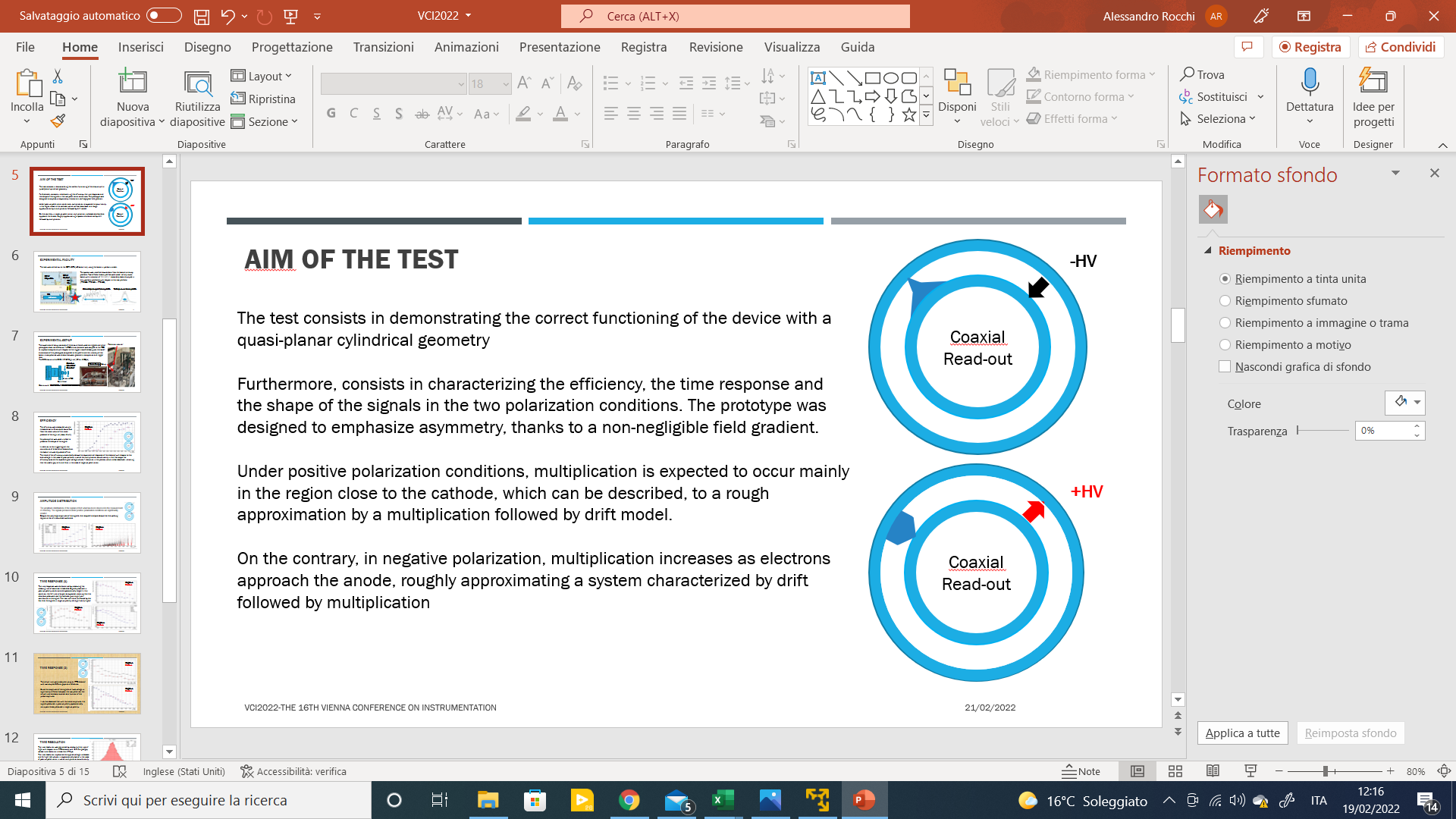 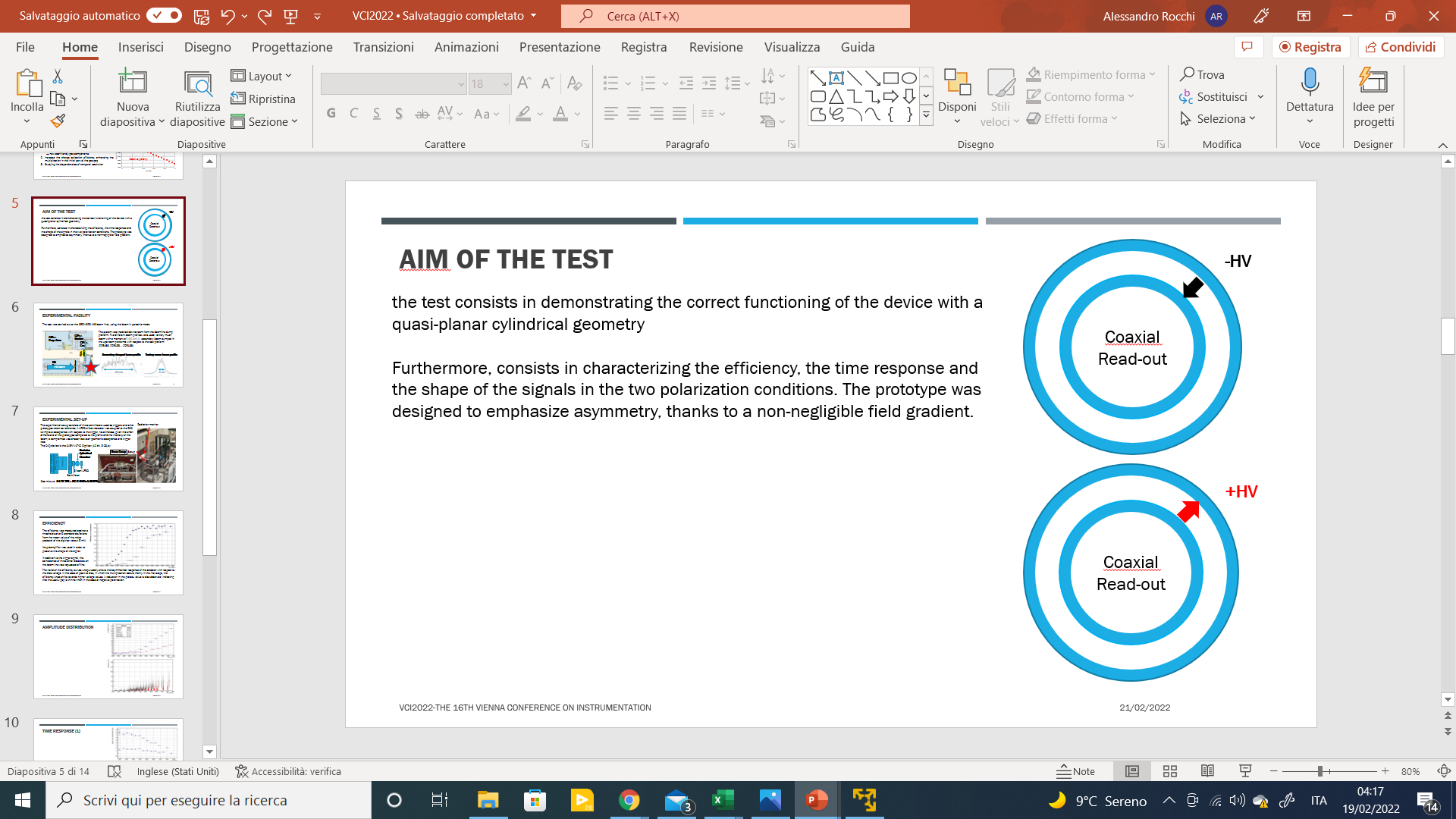 The amplitude distributions of the signals reflect what has been observed in the measurement of efficiency. The signals produced under positive polarization conditions are significantly smaller.
Despite the very large amplitude of the signals, the temporal analysis shows that the working regime is that of a saturated avalanche
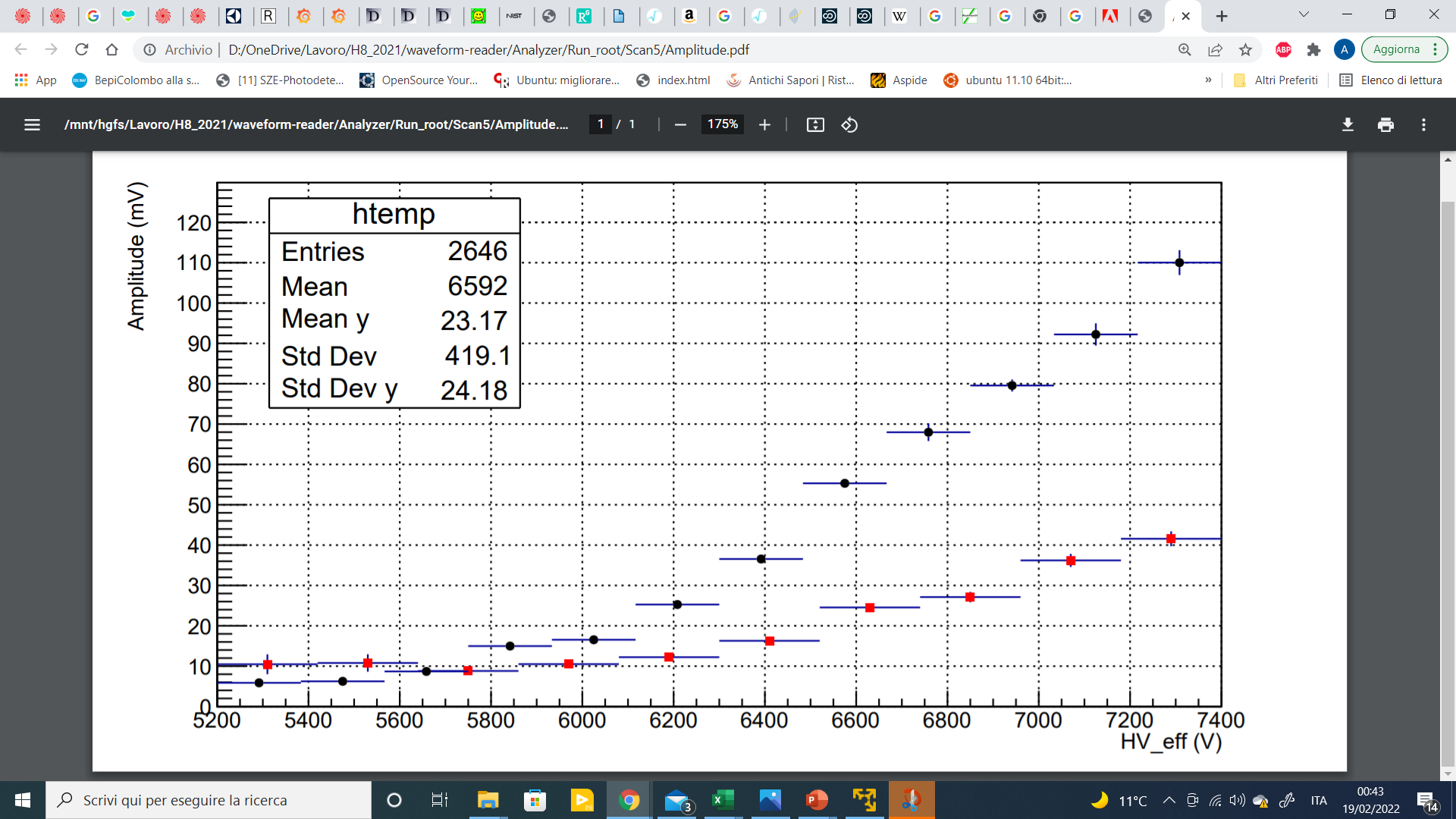 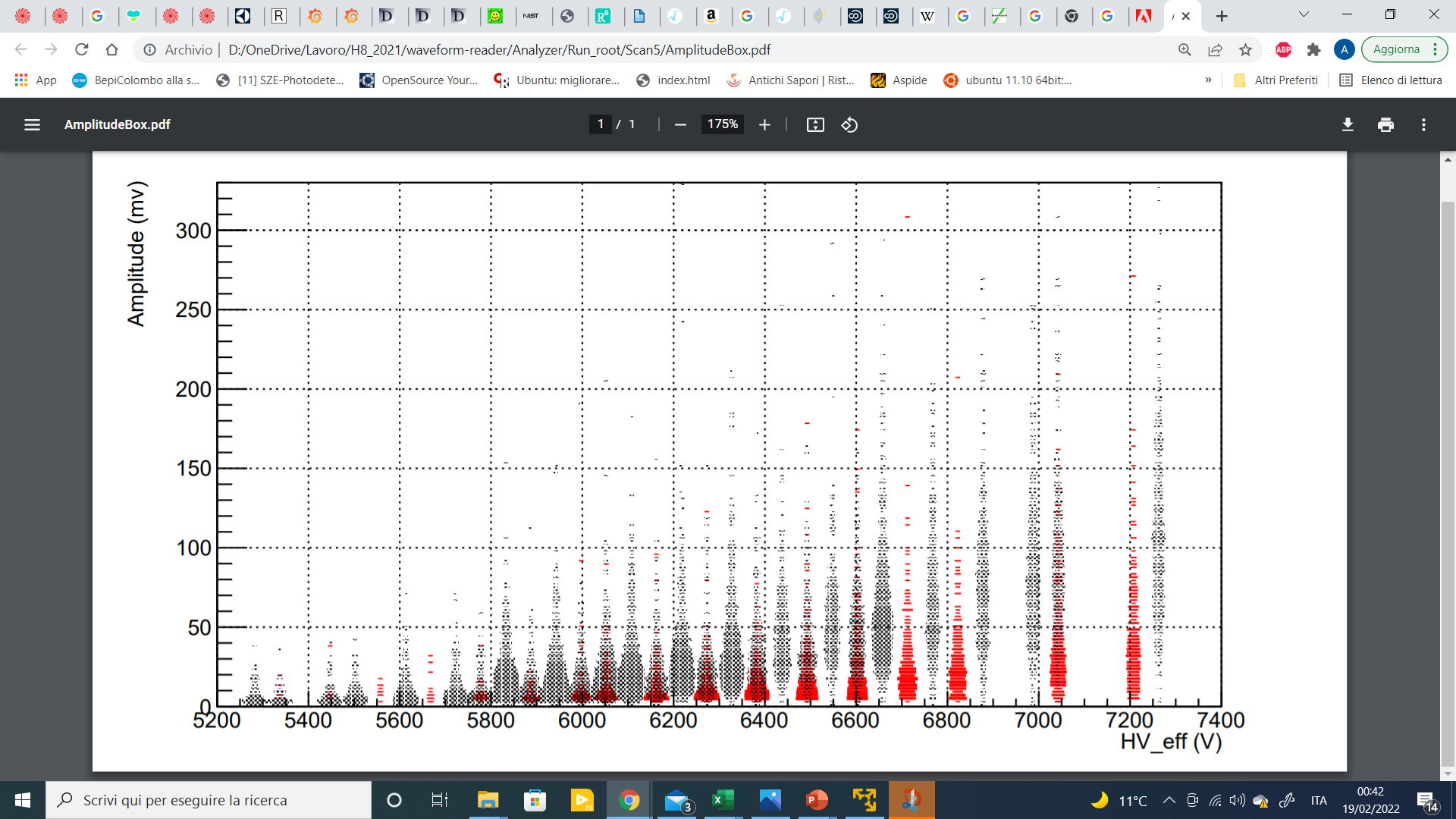 Negative
Positive
Negative
Positive
N°14                                                                               CERN RPC 2022
Time response (1)
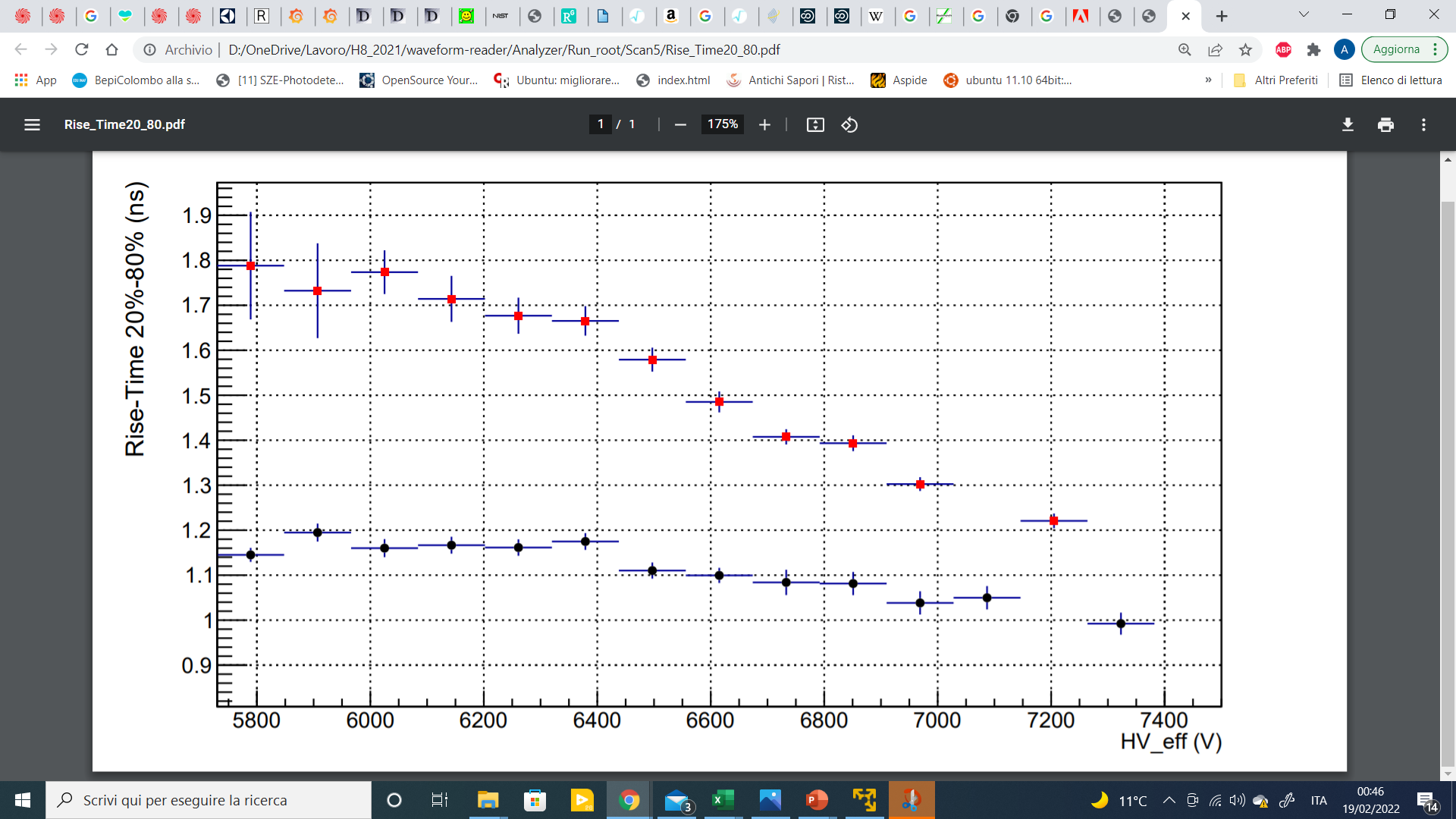 Negative
Positive
The time response was characterized by measuring the crossing time of some set thresholds. Signals produced in positive polarity conditions are systematically larger. In this condition, the fall time is longer, as expected, meaning that the electrons produced near the cathode give a significant contribution to the signal. The rise time trend is affected by the fact that the signals in negative polarity are significantly faster
Negative
Positive
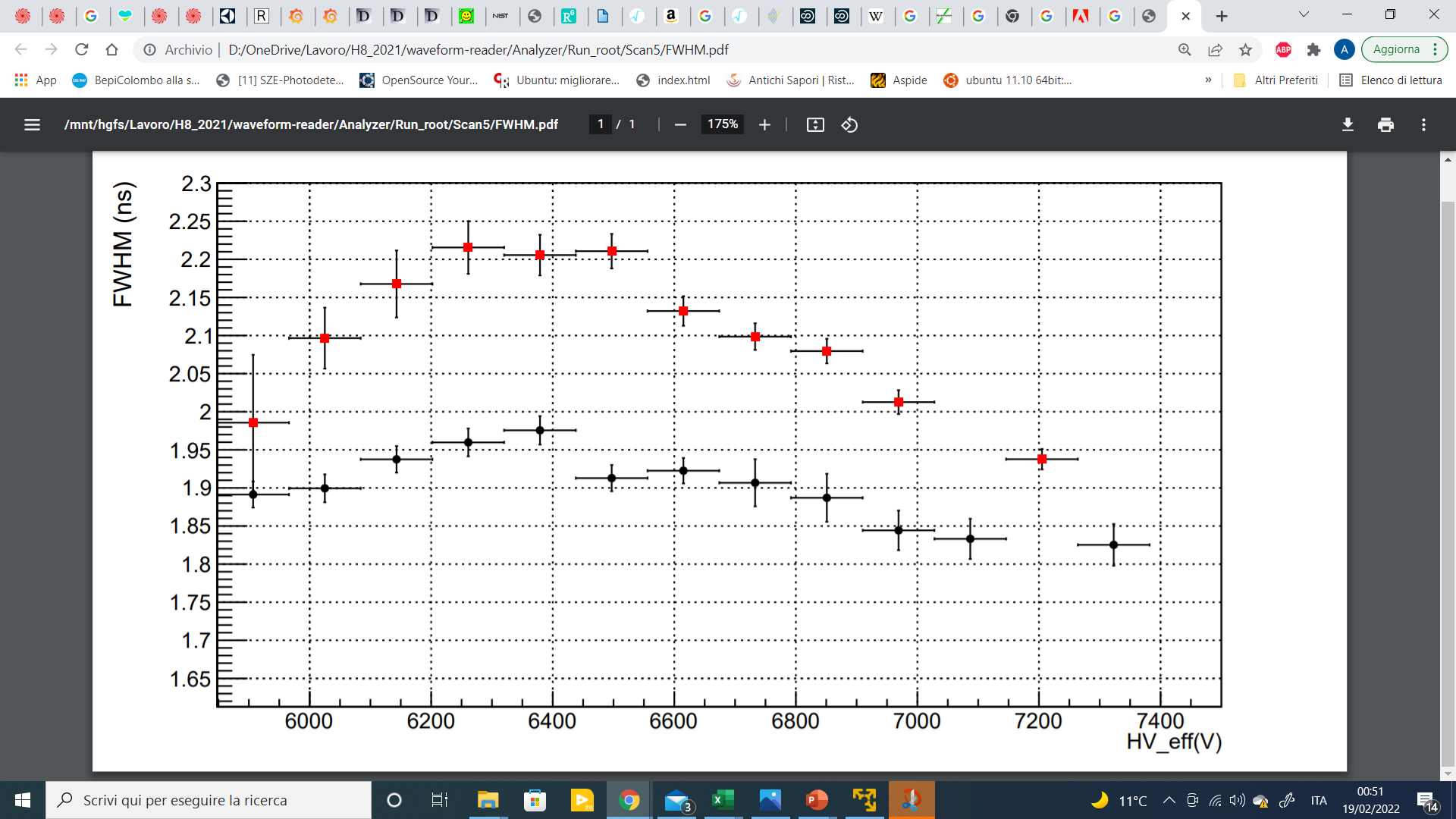 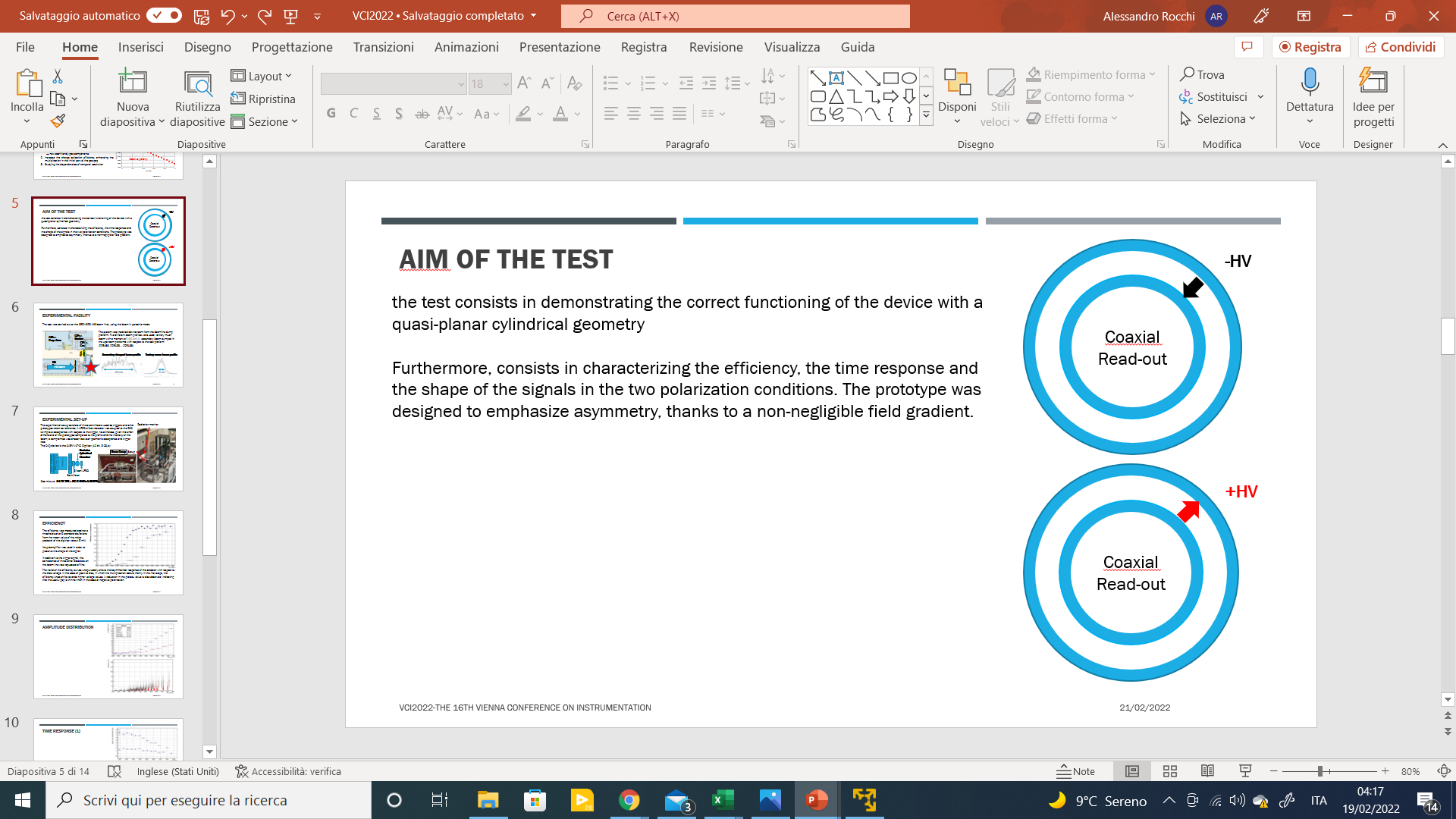 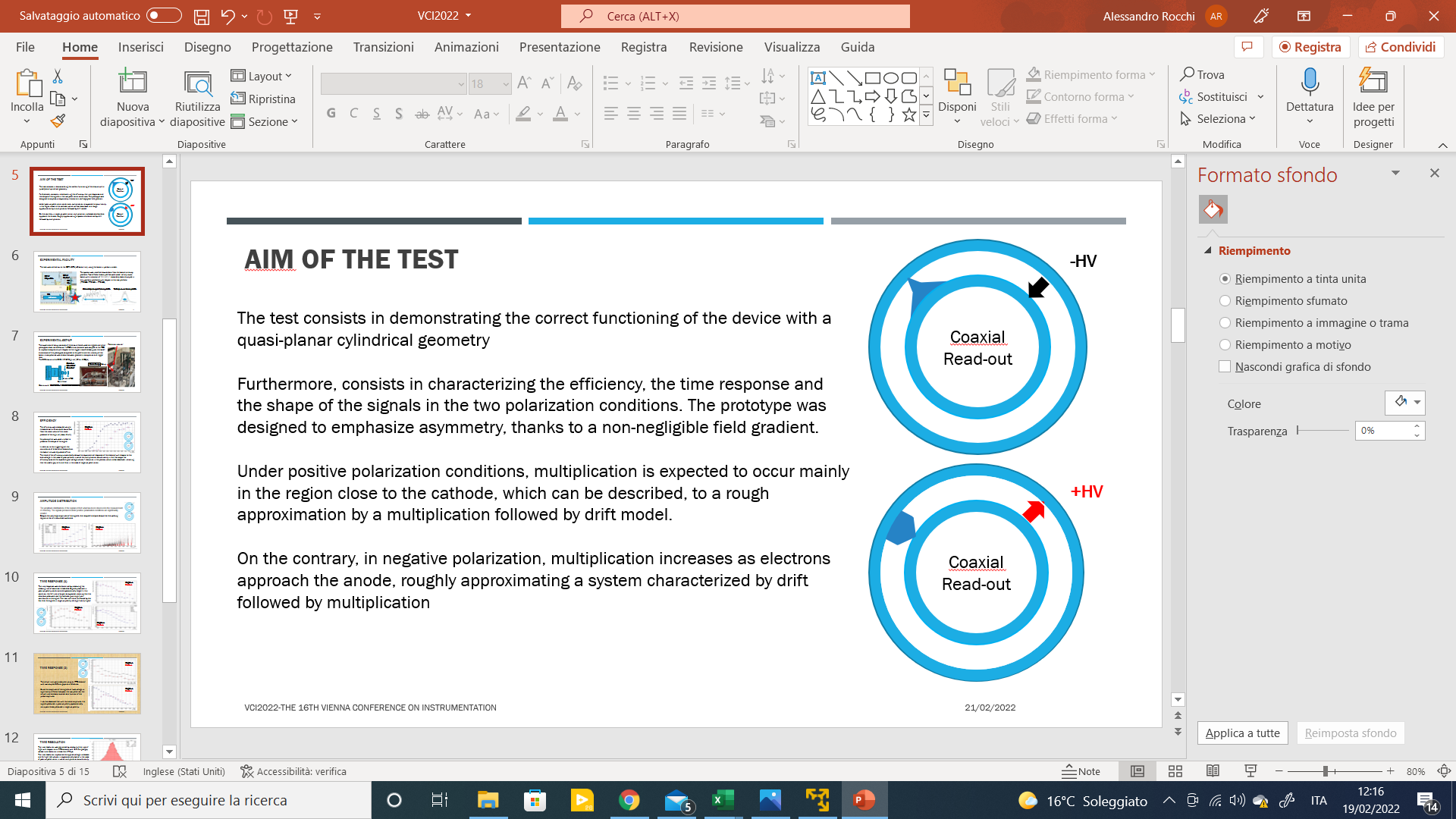 N°15                                                                              CERN RPC 2022
Time response (2)
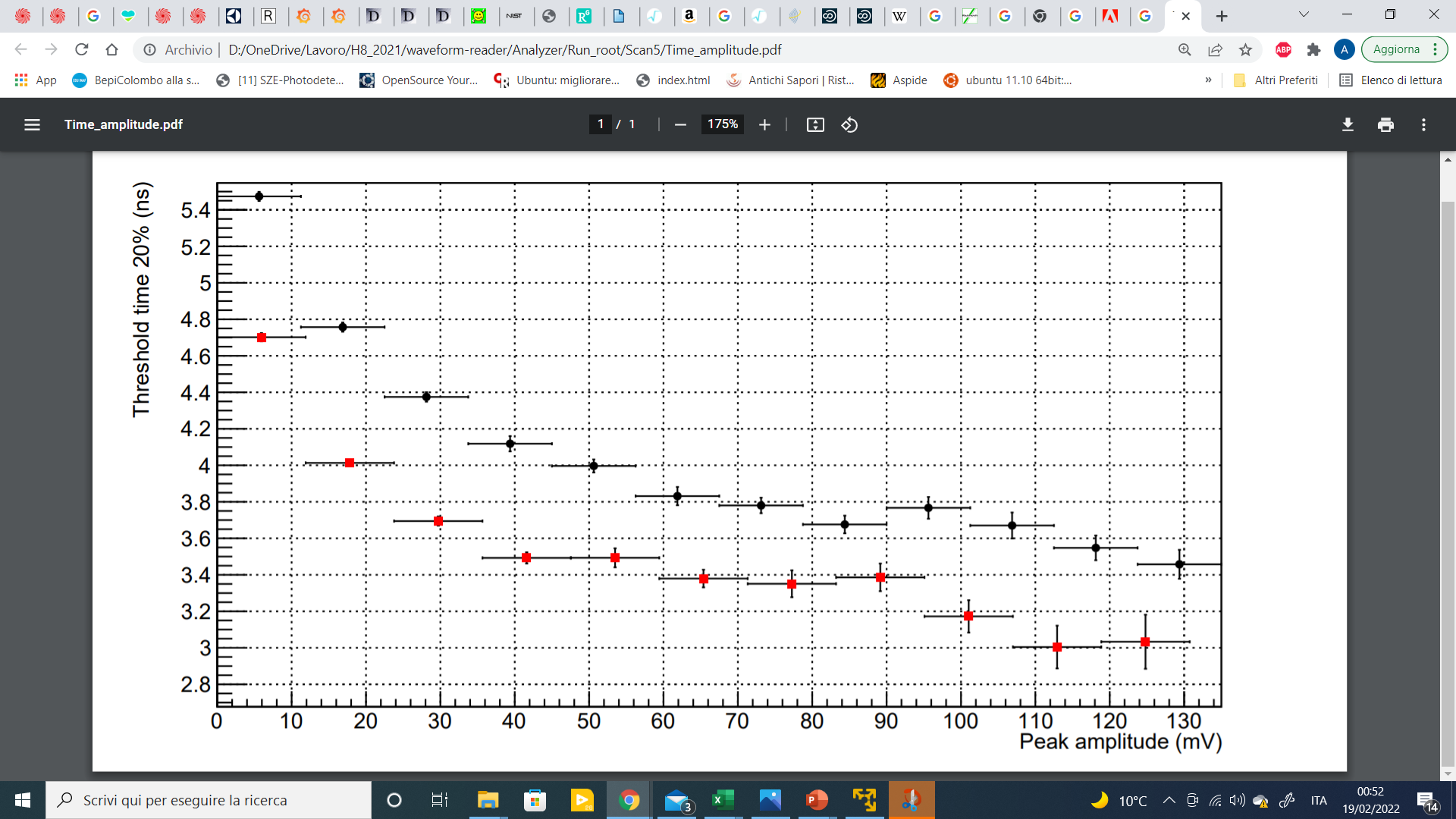 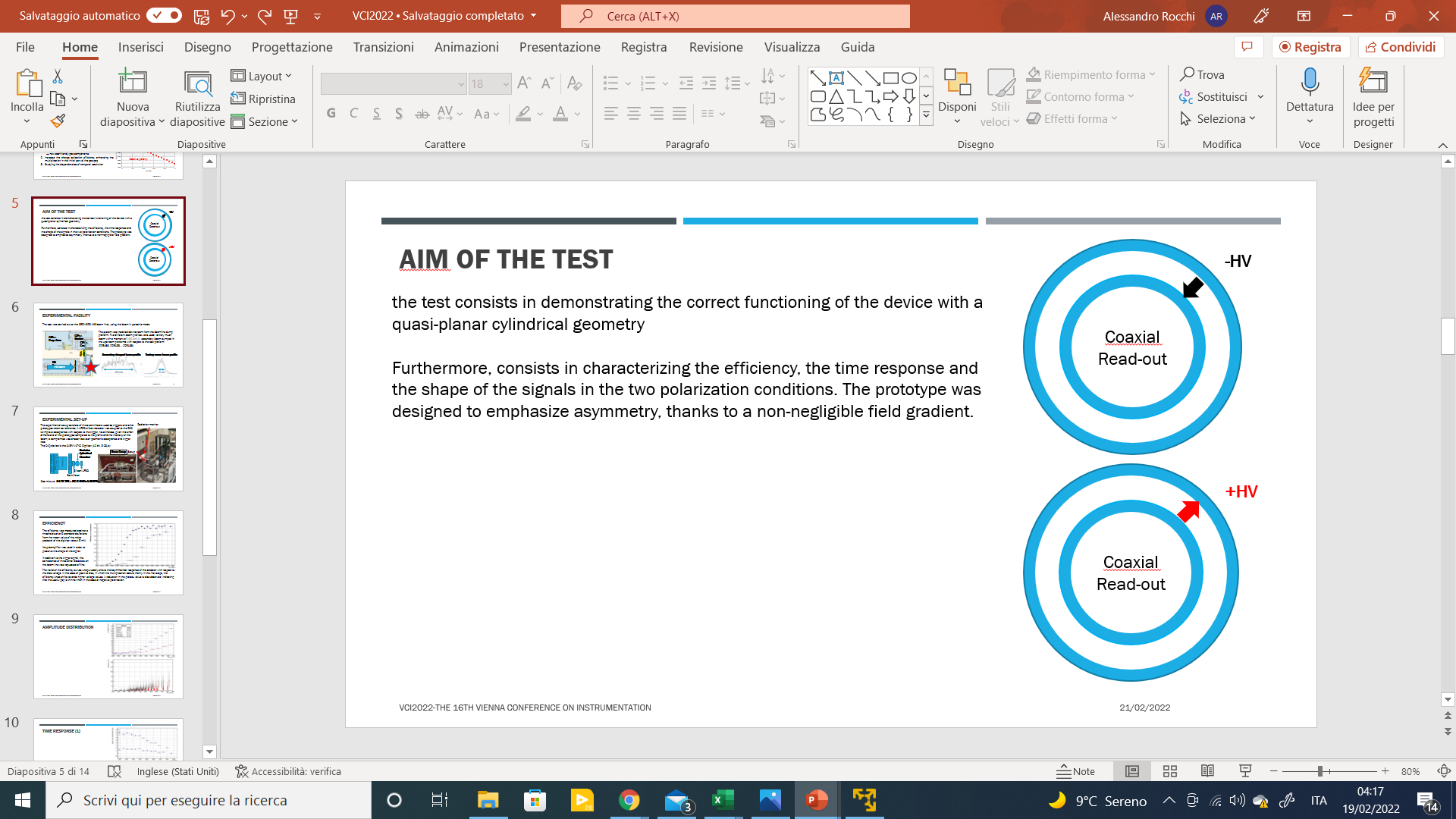 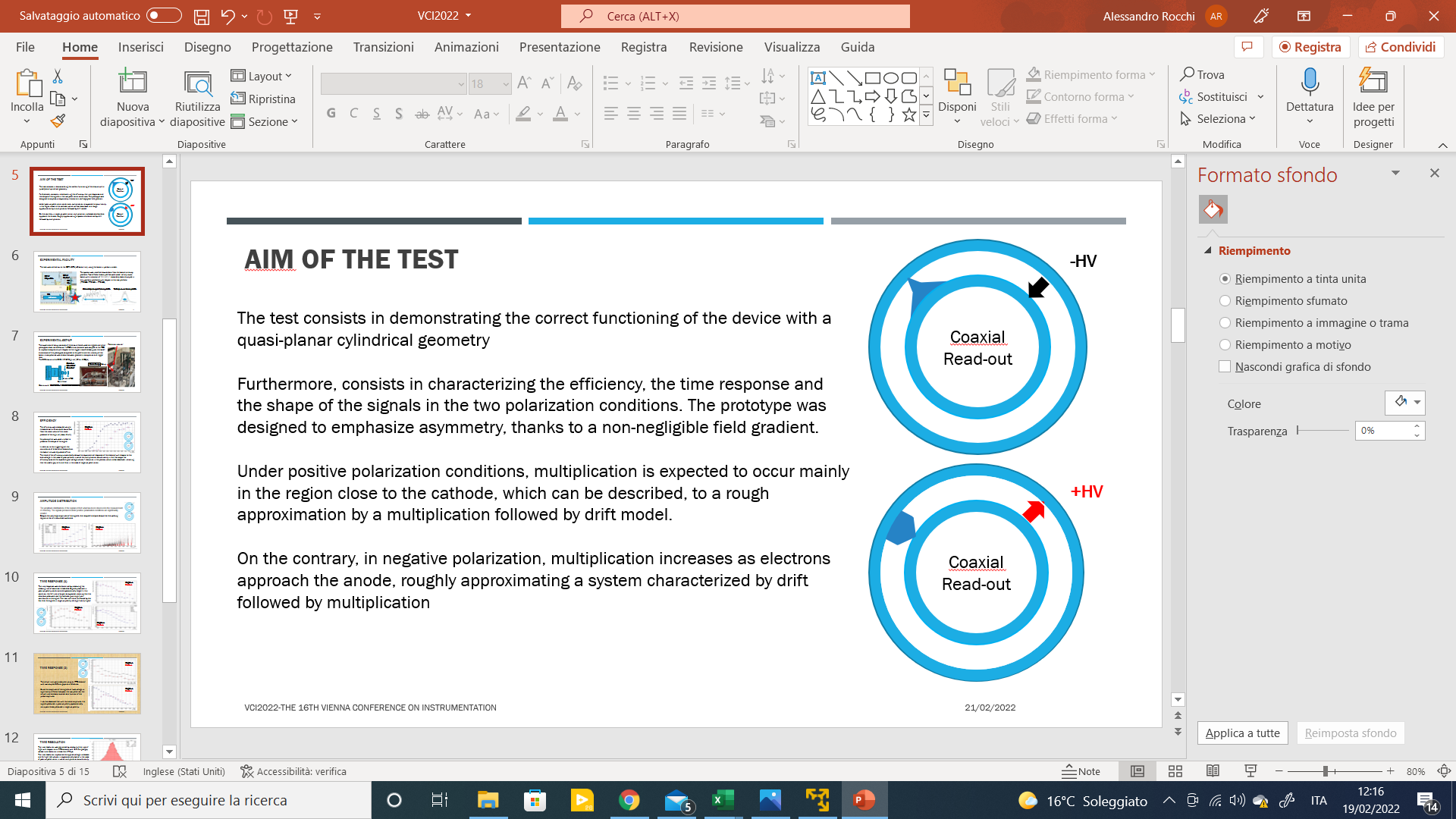 Negative
Positive
The arrival time was measured using an RPC detector with two coupled 0.2mm gaps as a reference.

Since the amplitude of the signals at fixed voltage is significantly different between the two polarities, the arrival time has been studied as a function of the pulse amplitude.

It can be observed that with the same amplitude, the signals produced in positive polarity systematically anticipate those produced in negative polarity.
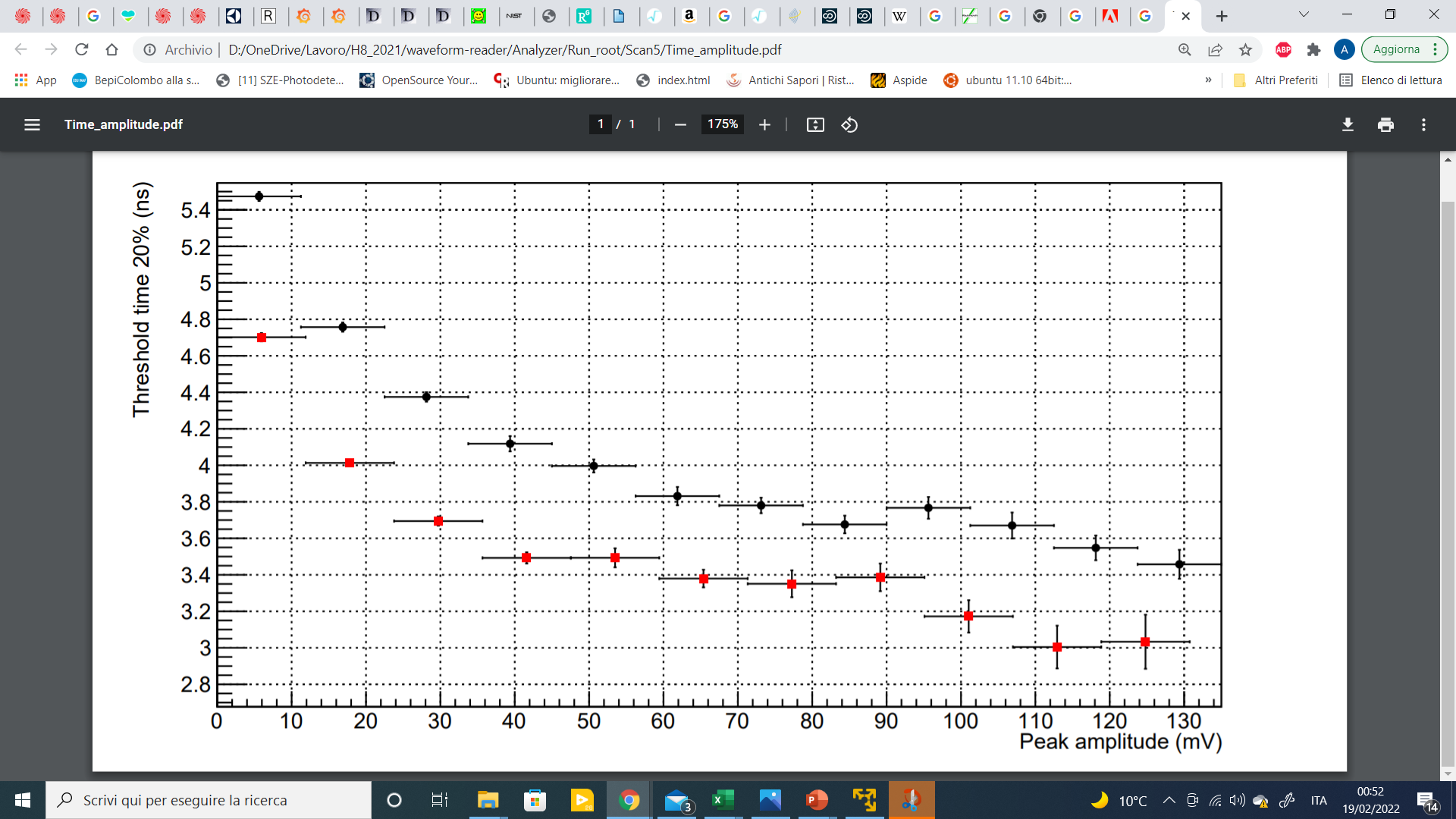 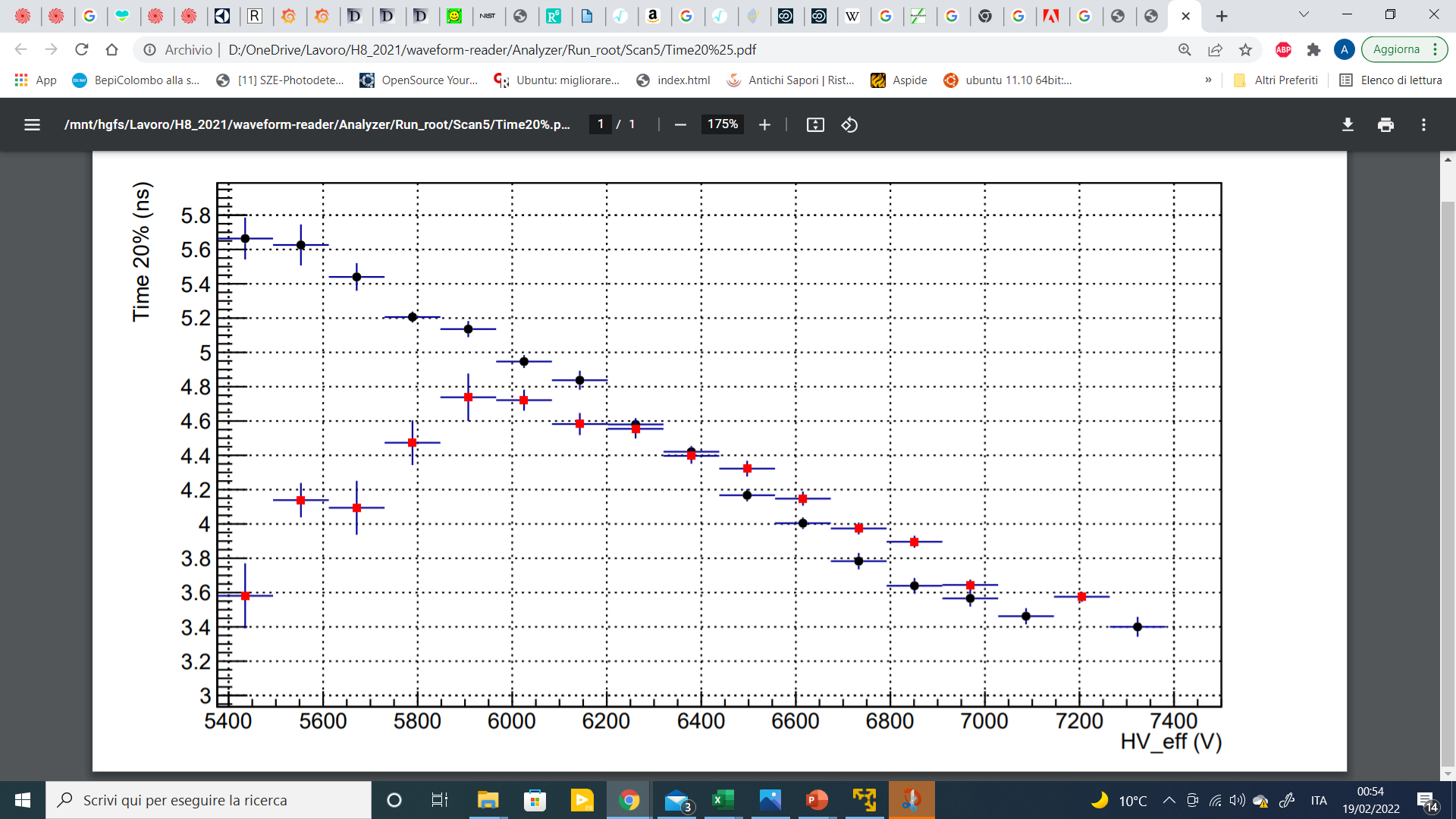 Negative
Positive
N°16                                                                              CERN RPC 2022
Time resolution
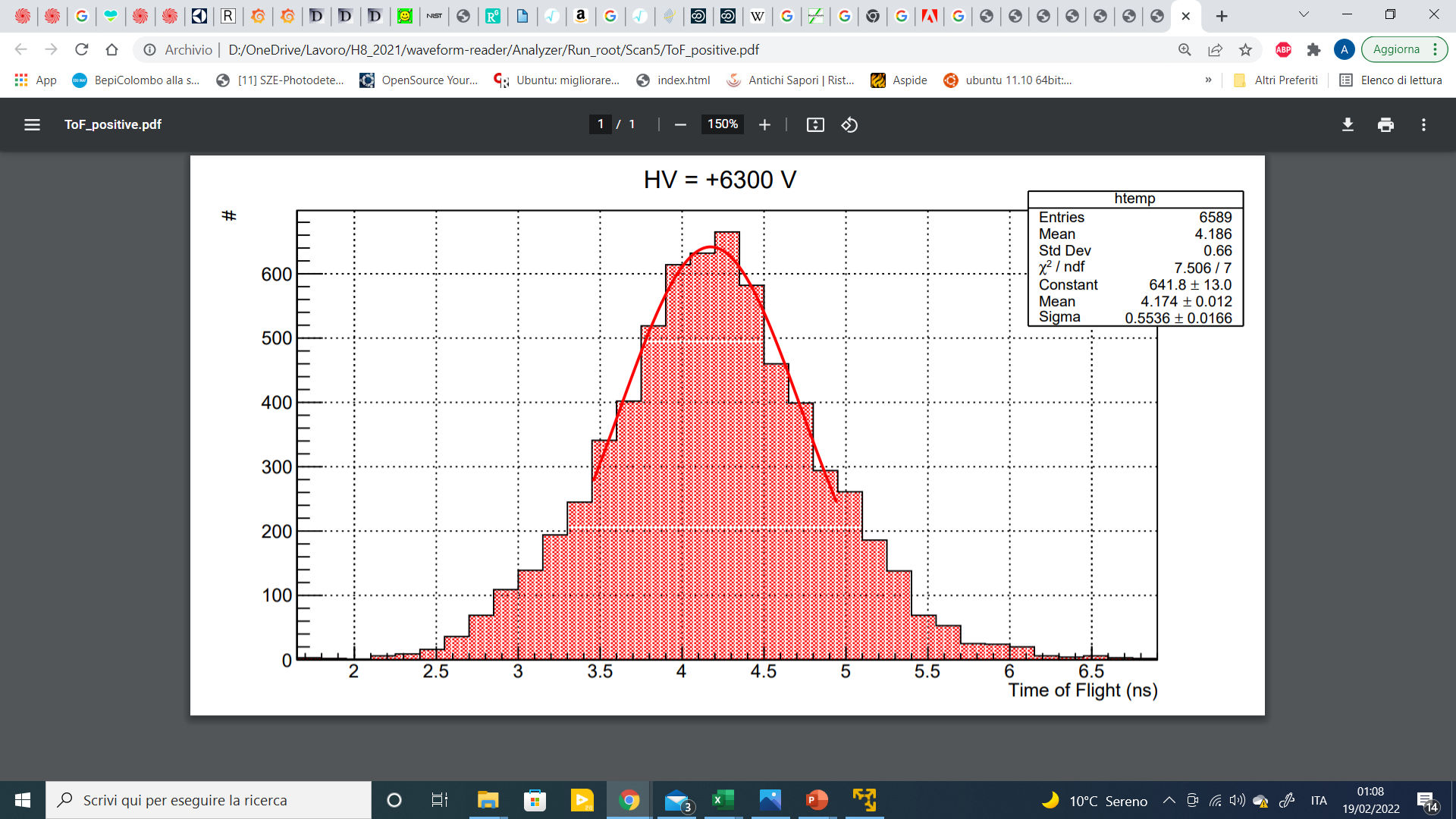 The time resolution was estimated by measuring the time of flight with respect to an RPC detector with  0.2 mm gas-gap whose time resolution is less than 170 ps. 
The time resolution improve as the applied voltage increases and for high field values ​​it is systematically better in the case of positive polarization, in which multiplication occurs mainly near the cathode (behavior like that of a thinner gap).
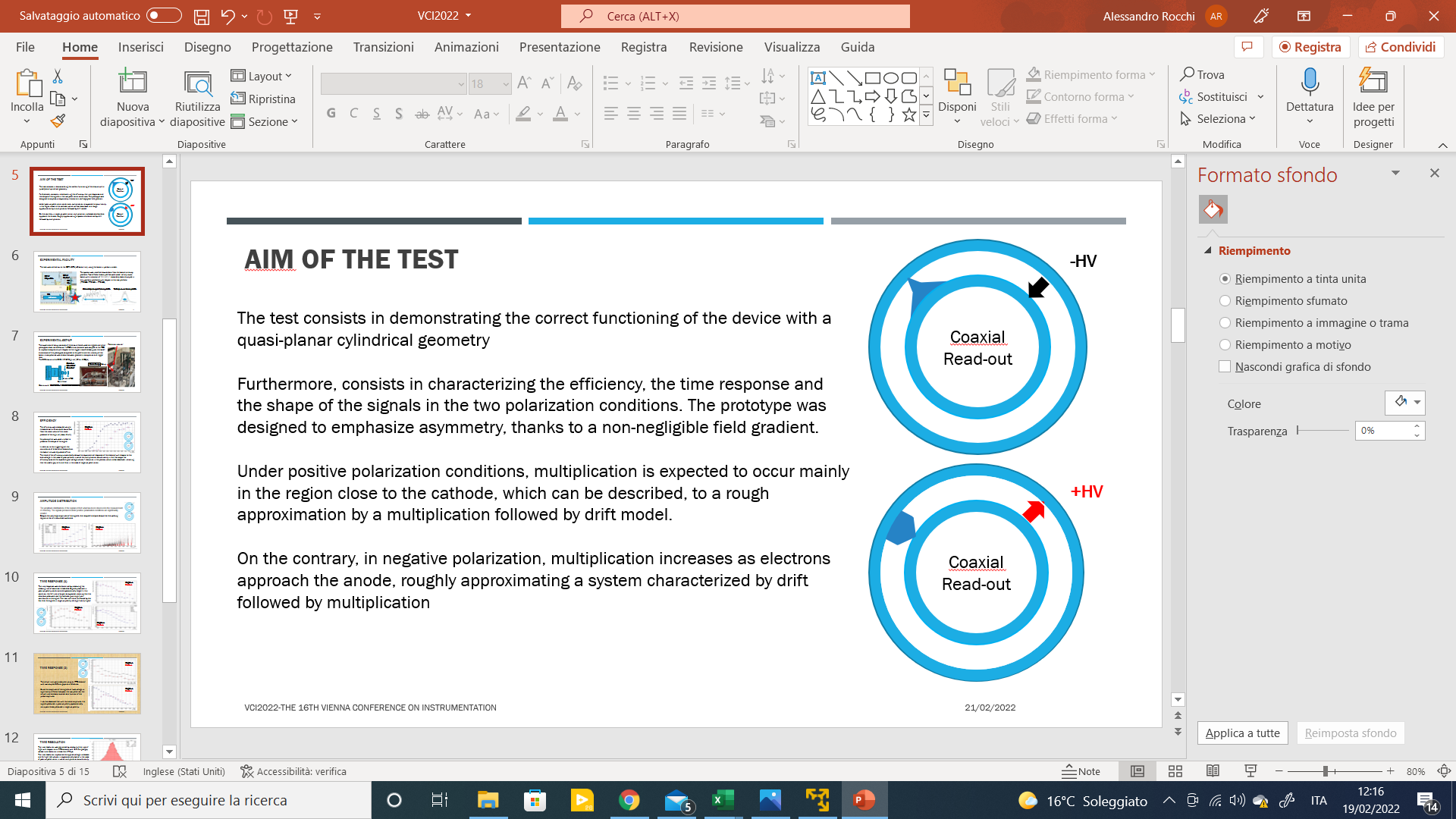 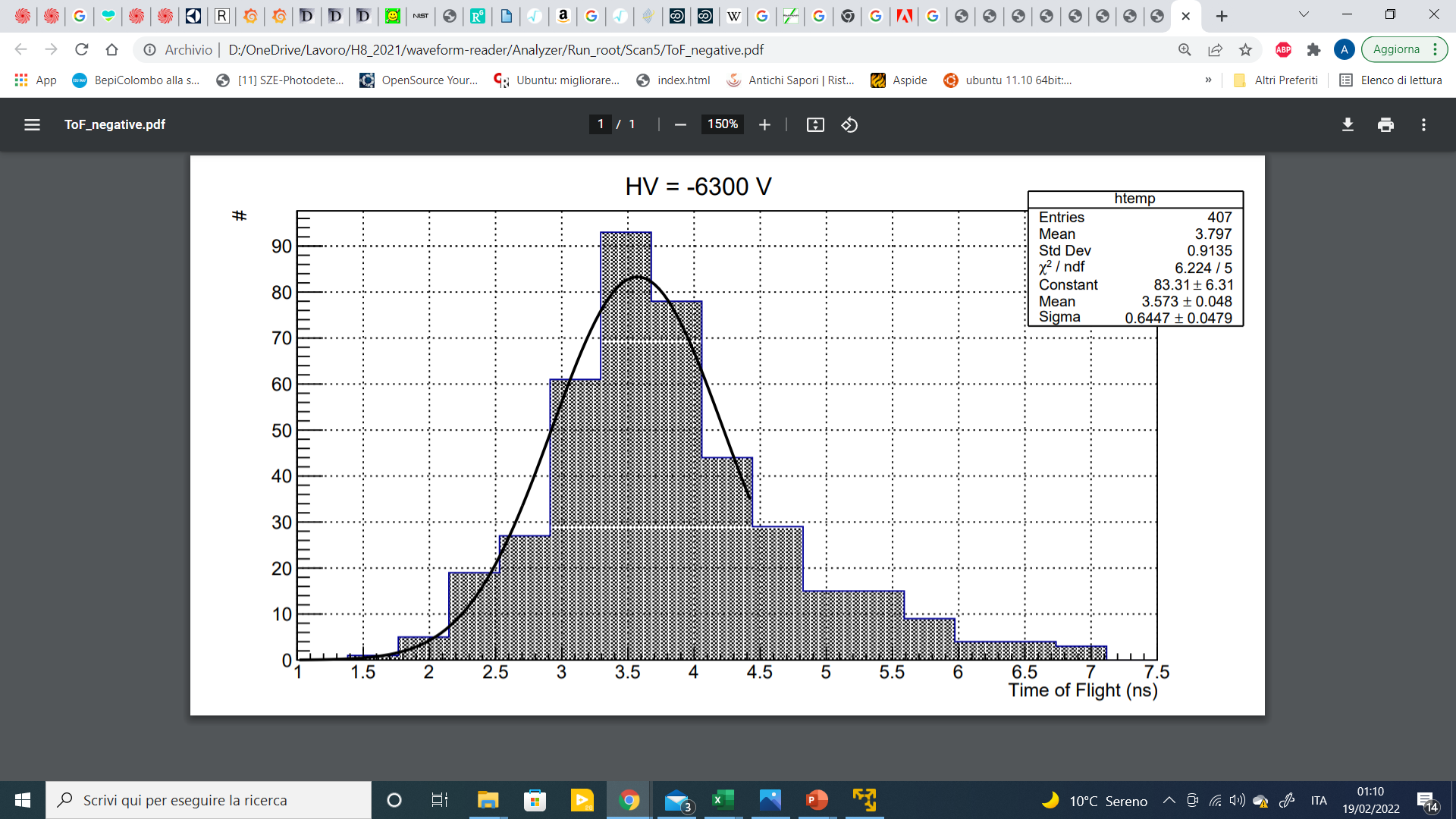 negative
N°17                                                                               CERN RPC 2022
Future test for calorimetric applicationScintillator + RCC High Time, spazial and Energy resolution
Resistance 30 ohm
Out RCC
HV RPC
Resistance 1Mohm
Graphite
Aluminum tube
Resistance 1Mohm
Gas gap RCC
Bakelite tube
Scintillator
PbW04
SiPM
Copper tube
insulating tube
Conclusions
The RCC is very promising detector for:
Tracking and timing in the future experiment requiring  50um, 10ps resolution
Large carpet in the space and in the future  lunar sites
Easily use ecogas mixtures by exploiting geometric quenching and at least use a single gas such as CO2
High time resolution and high efficiency with a single thin gap by increasing the density of the active  target with pressure instead of making a multigap detector.
RCCs are easily built in industrial way



N°19                                                                              CERN RPC 2022